Scratchを使ってプログラミングを楽しく学ぼう！③条件を学ぼう
スクラッチ
Scratchは MITメディア・ラボのライフロング・キンダーガーテン・グループによって開発されました。詳しくは http://scratch.mit.edu をご参照ください。
今回の内容
条件について学ぼう
「もし～なら」について学ぼう
「もし～なら、でなければ」について学ぼう
構造化プログラミングについて学ぼう
1
プログラミングしてみよう
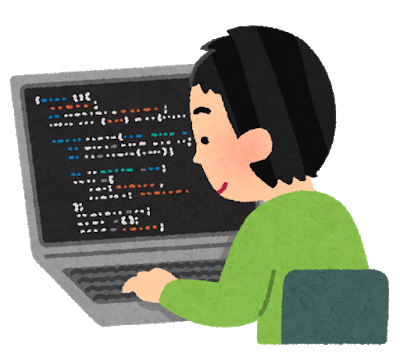 2
条件
「制御」の中にある「もし～なら」と「もし～なら、でなければ」というブロックを見てみよう。
今回はこの二つのブロックについて学んでいくよ。
3
使うときに注意しよう
「もし～なら」と「もし～なら、でなければ」を使うときは「ずっとくり返す」で囲まなくてはいけません。
覚えておこう。
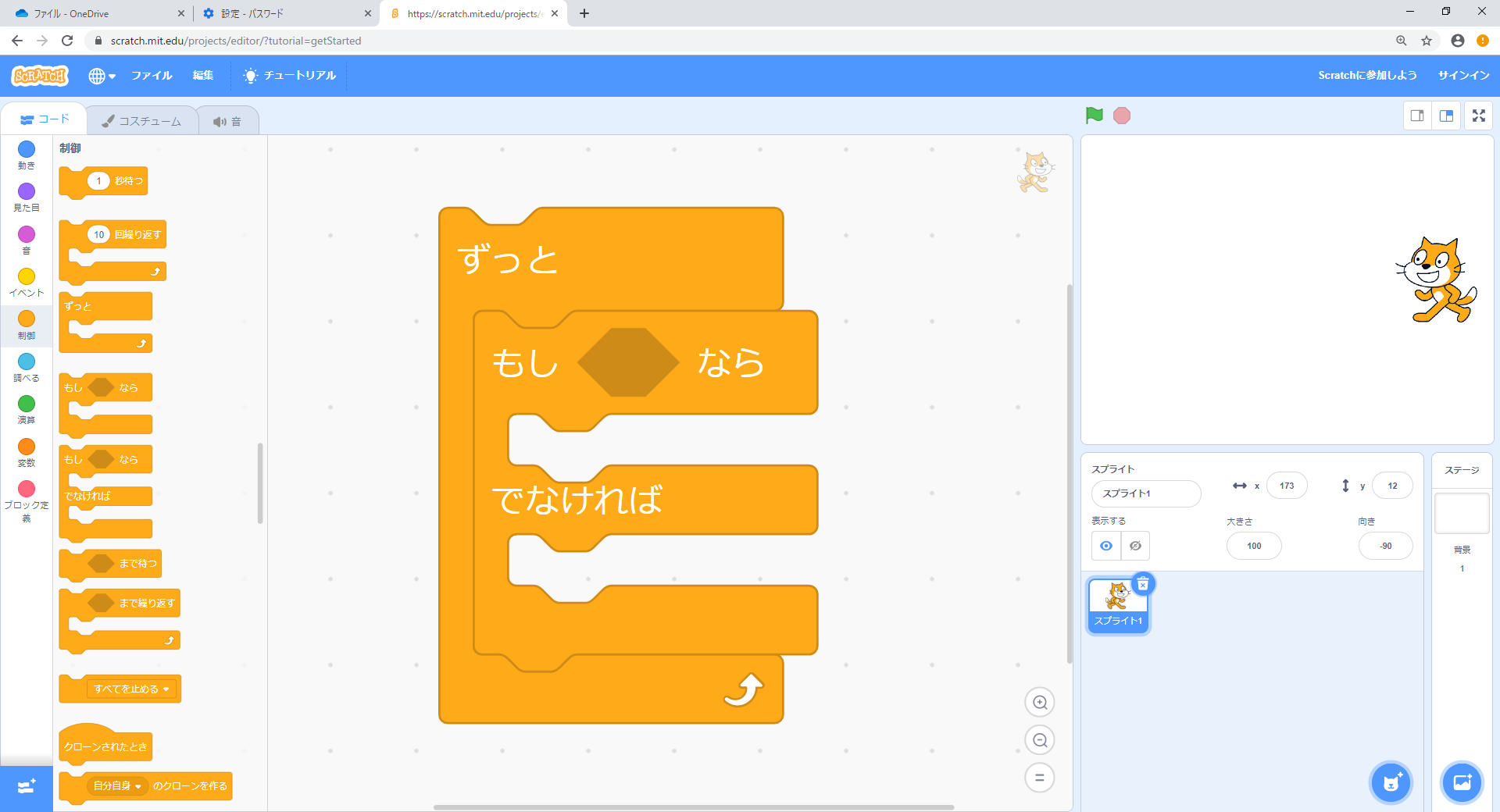 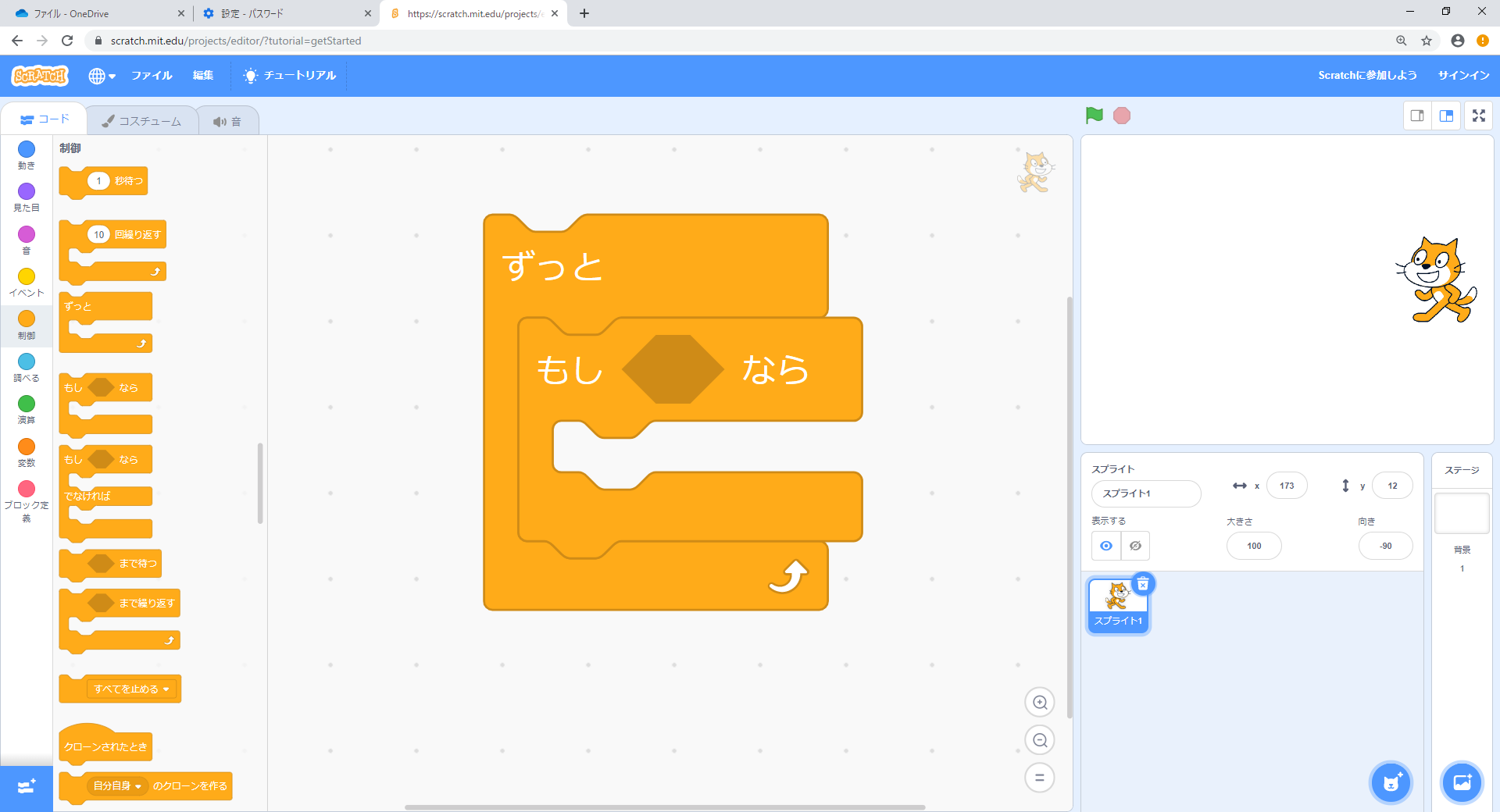 4
もし～なら(条件)
「もし～なら」は
	もし　(あることがおきたら)　(～しなさい)　
　という意味です。例えば、
　	もし(晴れなら)　(外であそびなさい)
　というように考えればよいです。
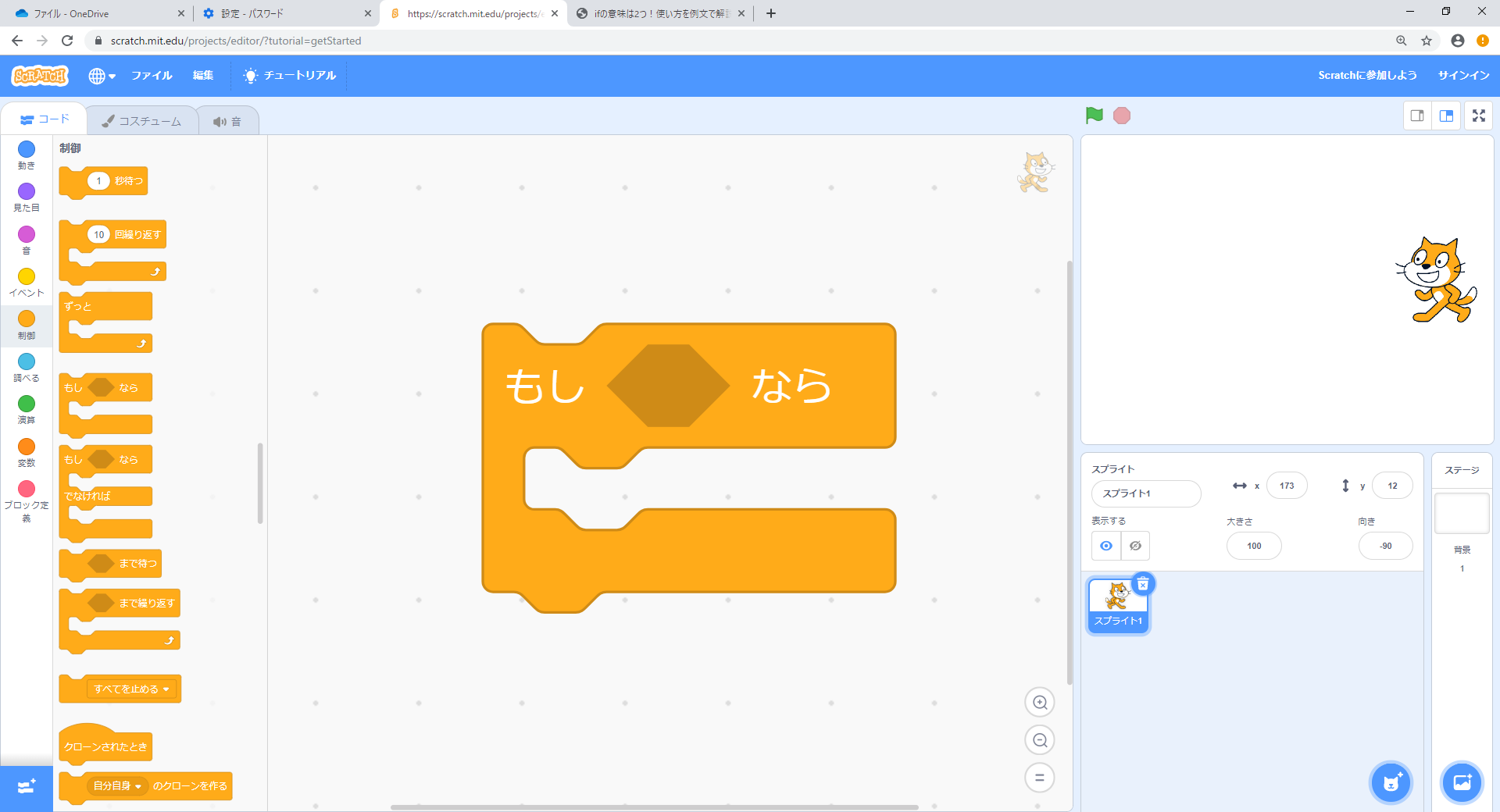 5
もし～なら(条件)
もしマウスが押されたら「こんにちは！」と言うスクリプトを作ってみよう
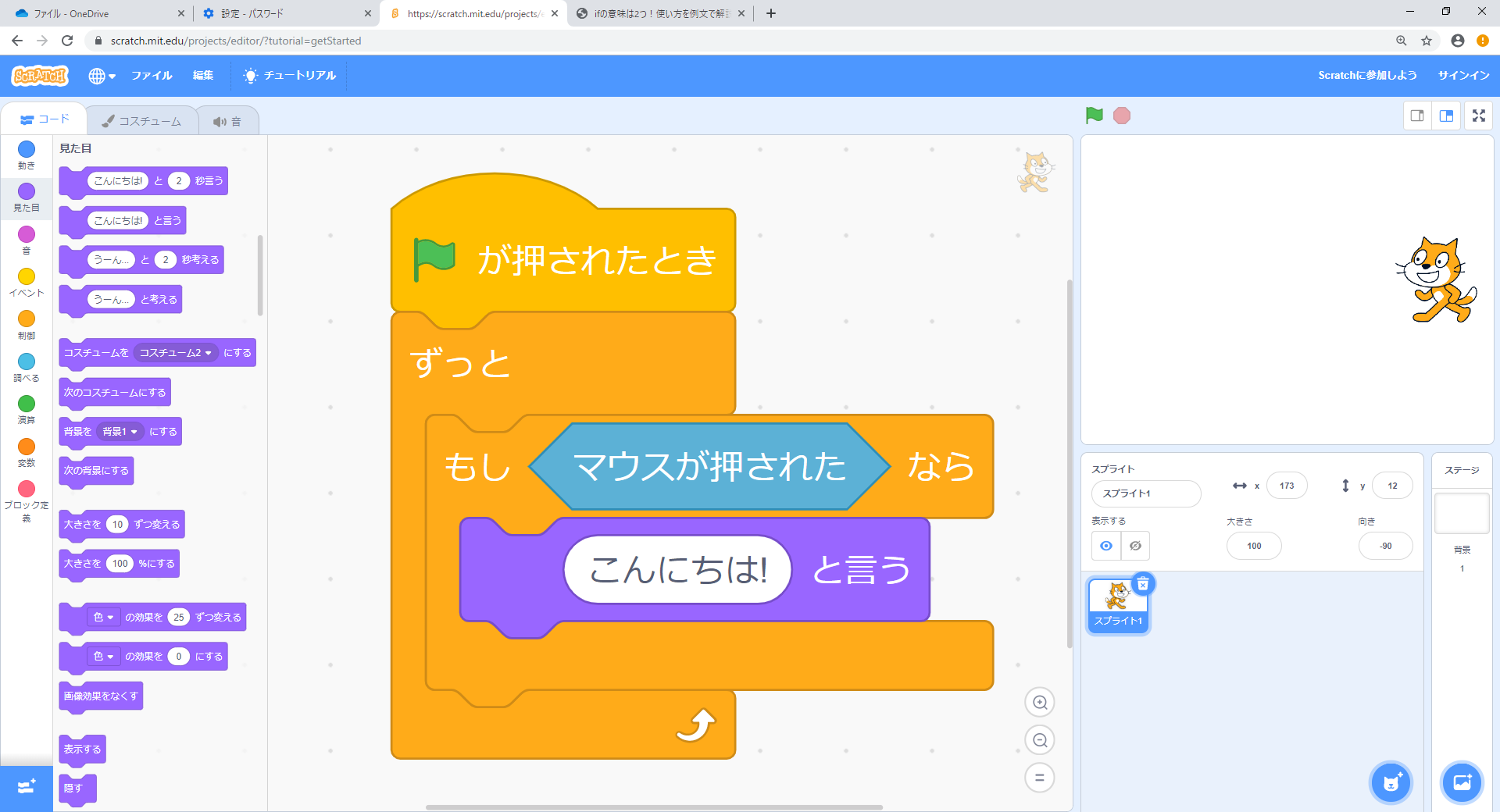 ここまで出来たら実行してみよう
6
もし～なら(条件)
もしスペースキーが押されたらネコが10歩動くスクリプトを作ってみよう。
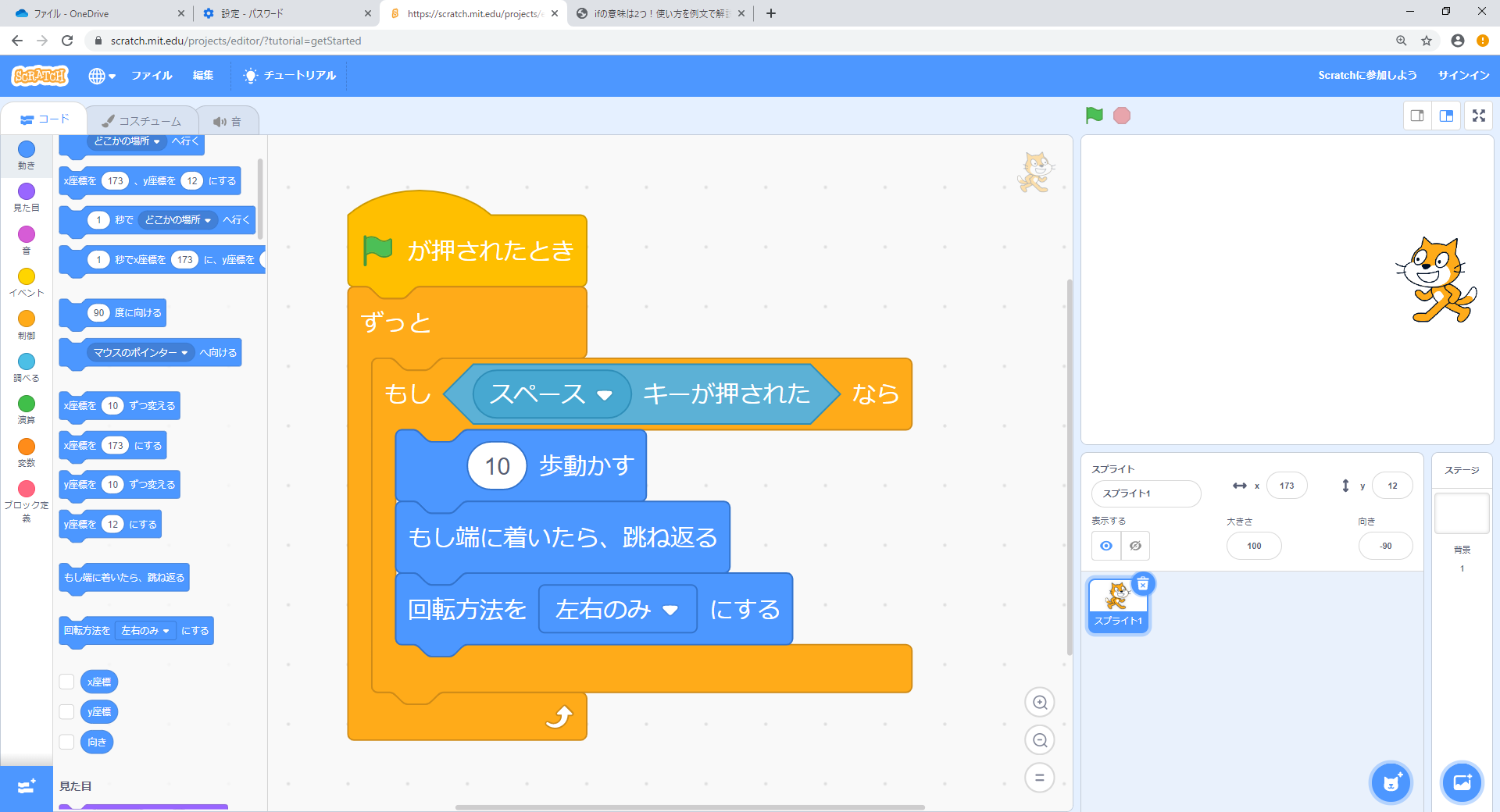 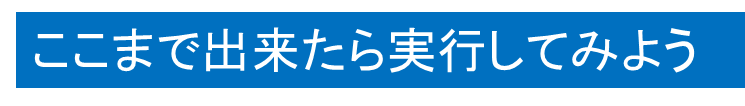 7
もし～なら、でなければ(条件)
「もし～なら、でなければ」は
	もし(あることがおきたら)　(～しなさい)
	　でなければ　(～をしなさい)
　ということを意味しています。例えば、
	もし(晴れなら)　(外であそびなさい)
	　でなければ(中であそびなさい)
　というように考えればよいです。
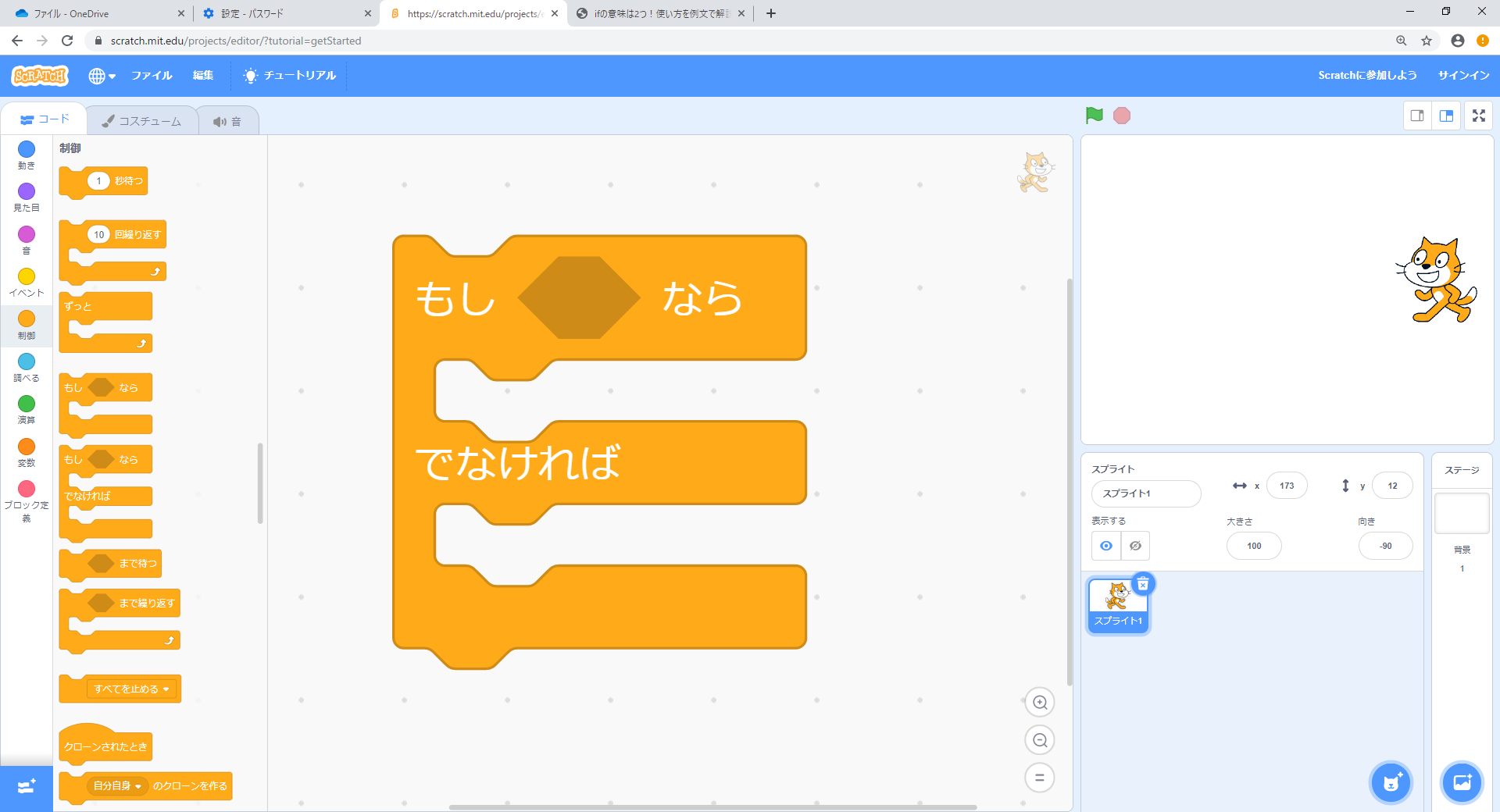 8
もし～なら、でなければ(条件)
もしマウスが押されたら、ネコが「こんにちは！」と言い、押されていなければ「うーん…」と考えるスクリプトを作ってみよう
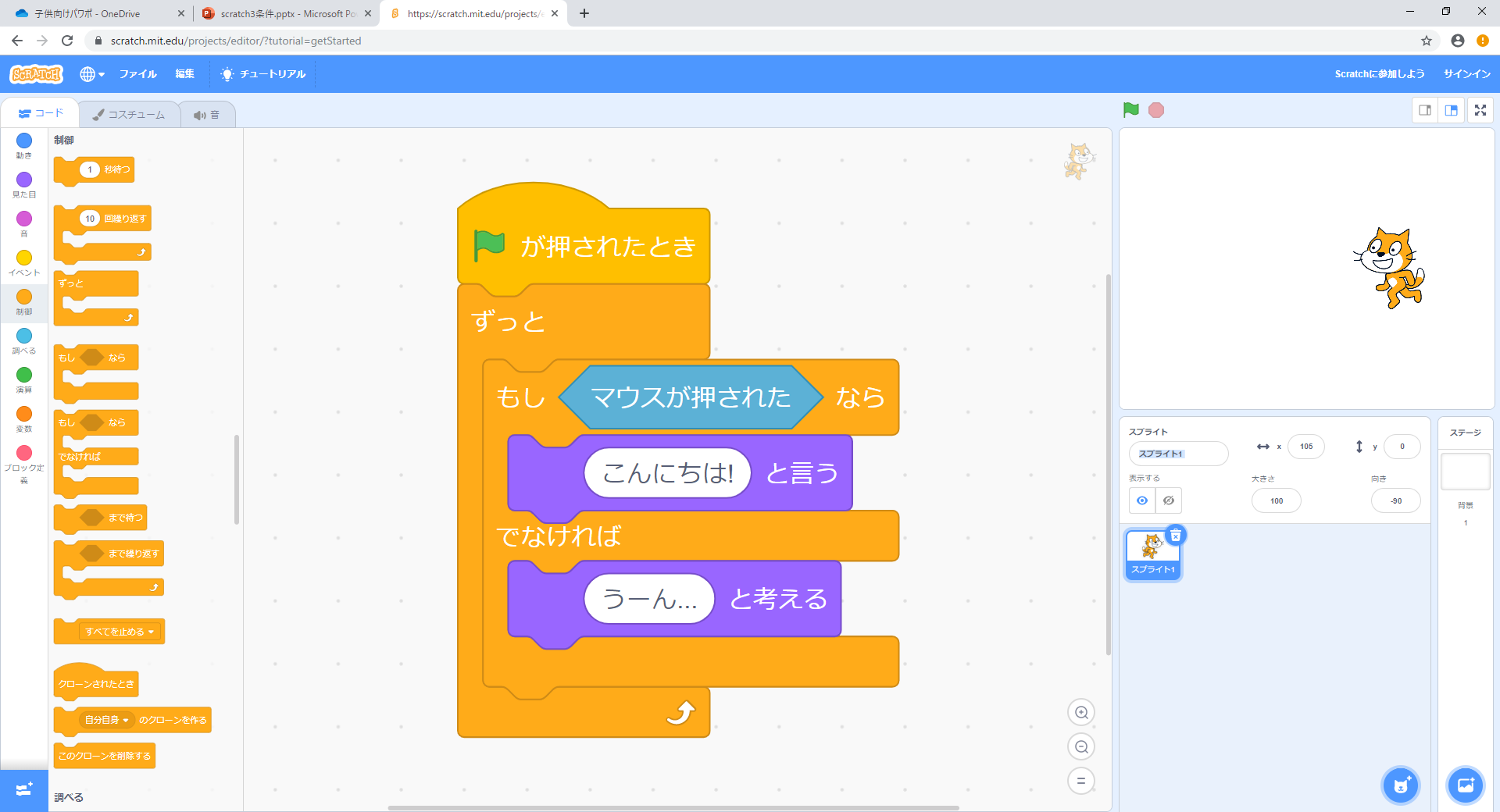 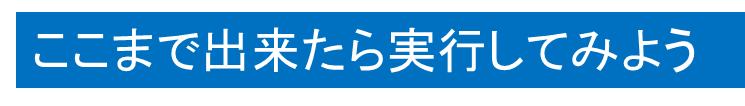 9
もし～なら、でなければ(条件)
もしマウスが押されたらネコを隠して、押されていなければネコを表示するスクリプトを作ってみよう。
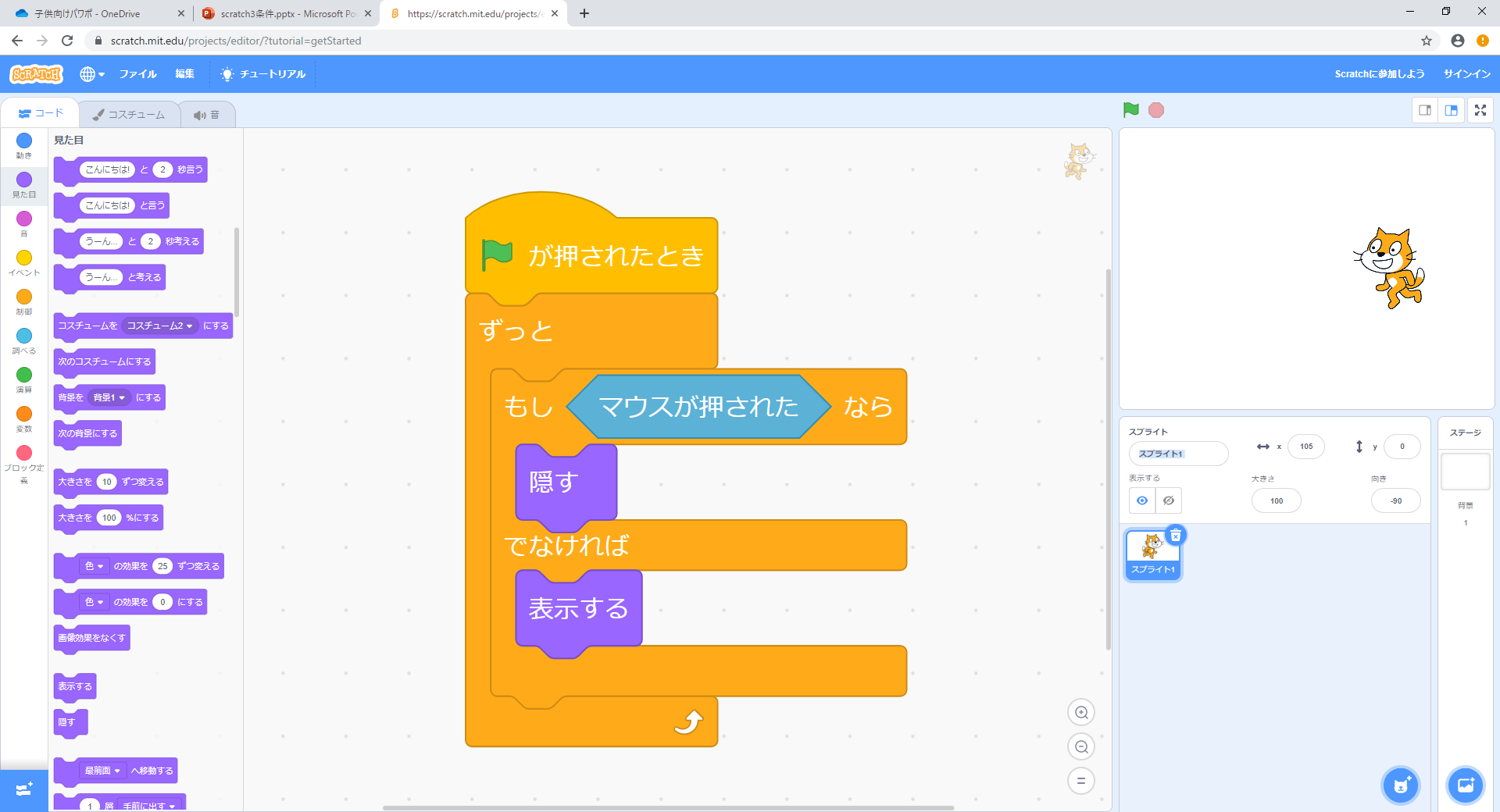 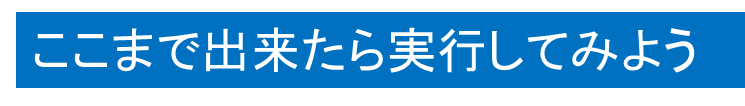 10
Scratchのライセンス
Scratchは「クリエイティブコモンズ　表示‐継承ライセンスです。
https://creativecommons.org/licenses/by-sa/2.0/deed.ja
11
このスライドの作者
12